Team A – Perception System using Stereo Vision and Radar
Amit Agarwal
Harry Golash
Yihao Qian
Menghan Zhang
Zihao (Theo) Zhang
Project Objective
Develop a standalone system to initially assist current autonomous vehicle sensor systems, and eventually replace existing systems.
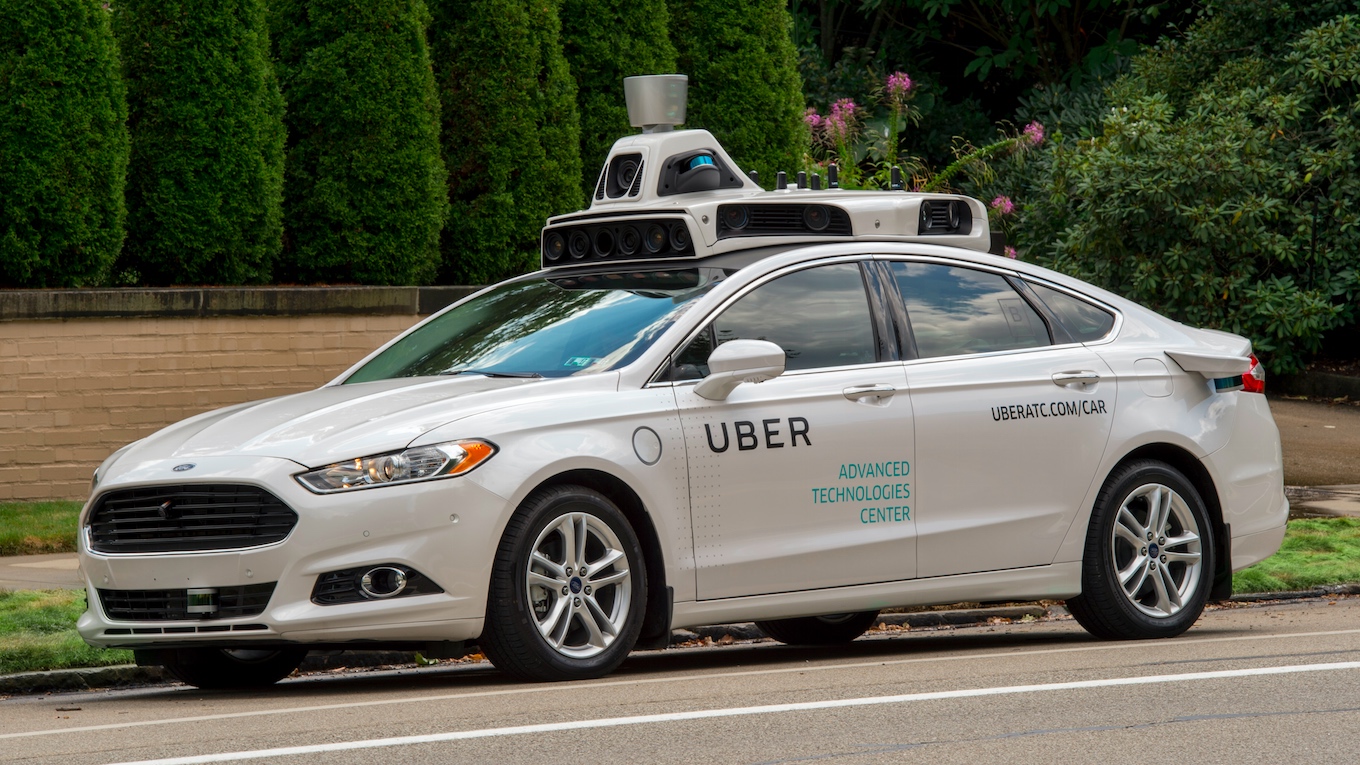 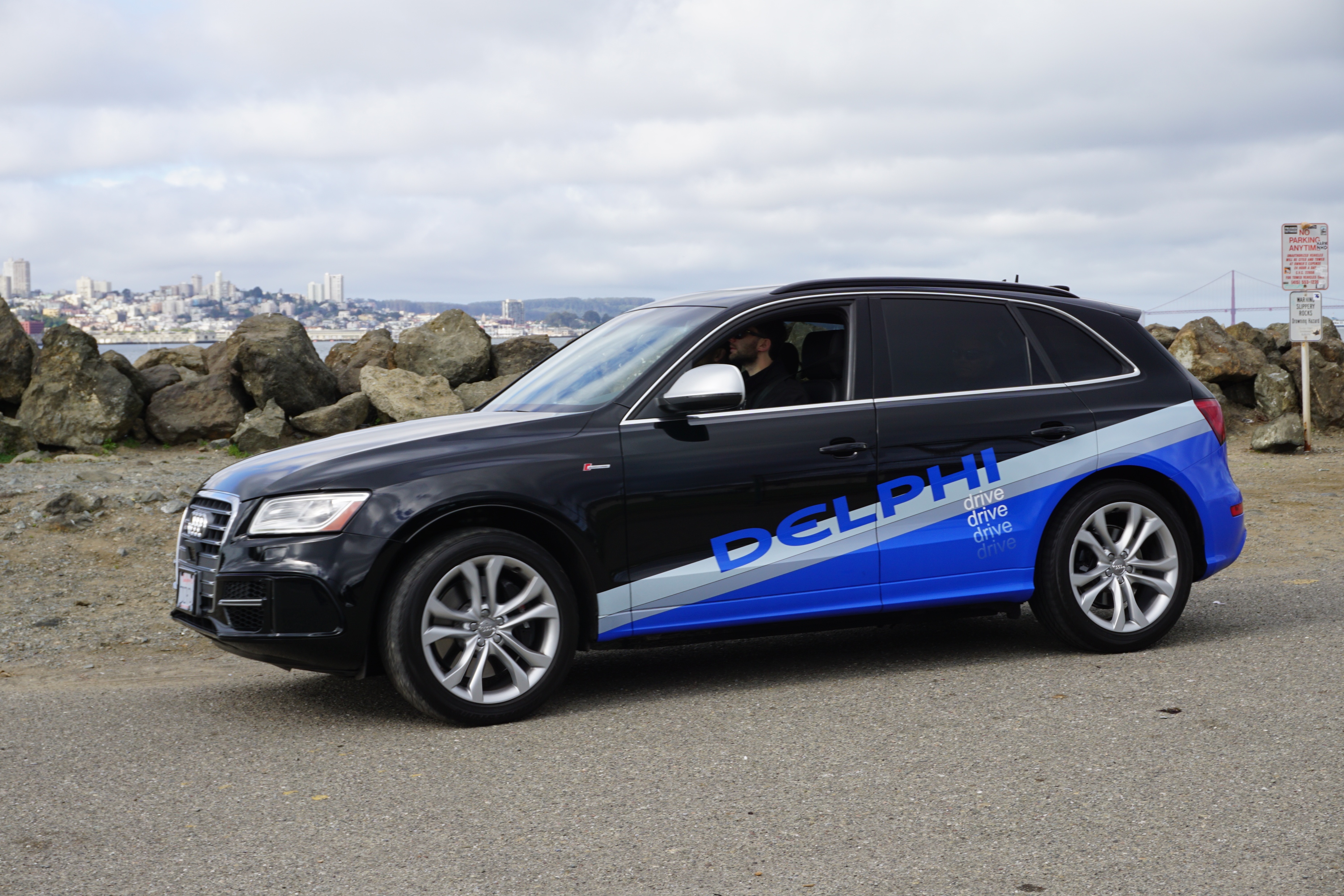 Draft Functional Requirements
Conduct full-range perception
Perceive in real-time
Use multiple sensors 
Detect and identify objects
Classify objects
Estimate vehicle motion
Be self-contained
Draft Performance Requirements
Detect objects up to 150 m
Unify sensor data up to 50 m
Acquire sensor data at up to 20 Hz
Detect object size with an accuracy of up to 80%
Detect object distance with an accuracy of up to 95%
Detect object velocity with an accuracy of up to 80%
Classify objects with an accuracy of up to 70%
Estimate vehicle motion with an accuracy of up to 90%
Draft Non-functional Requirements
Costs less 
Is weather-proof
Functions in all lighting conditions 
Is concealable within the vehicle 
Works in real-time
Is compatible with vehicle display systems
Draft Functional Architecture
Perception
Output
Input
Data processing
Detect
Object velocity and position
RGB Image Data 1
Collect Data
Labels of vehicles and pedestrians
Classify
Synchronize Data
RGB Image Data 2
Log
Object size and location
Track
Calibrate Data
Radar Data
Velocity and yaw rate
Estimate
Draft Cyber-physical Architecture
Hardware
Algorithms
Environment Algorithm
Virtual Environment with Fused Classification and Motion Data
POWER
CPU + GPU
Camera 1
Synchronization Algorithm
Object Detection Algorithm
Camera 2
Classified Object
Object Classification Algorithm
RADAR
Vehicle & Object Egomotion
Vehicle & Object Egomotion Algorithm
Result
Sensors
Buffer Data
Training Data
Memory
Questions?